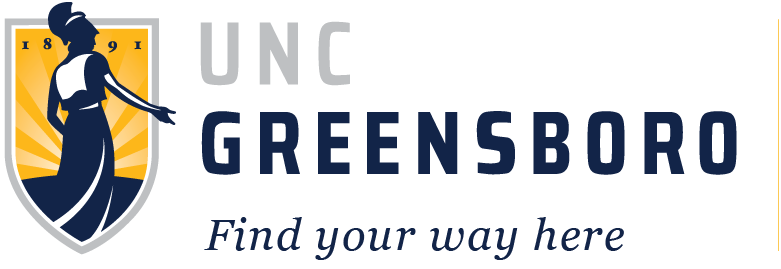 Study Metro Online College Fair
April 20, 2020
www.uncg.edu
1
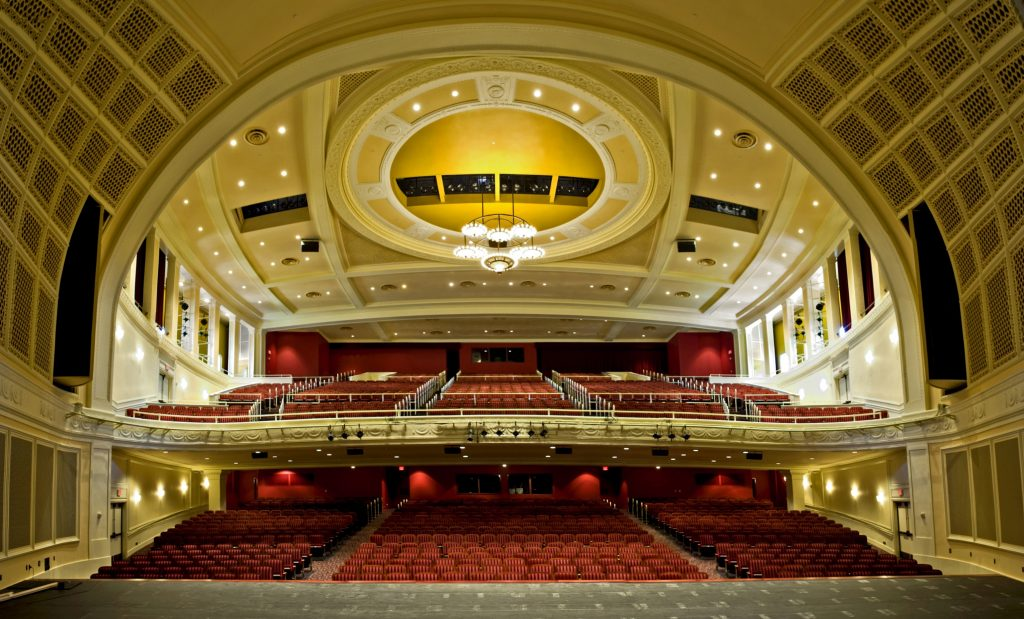 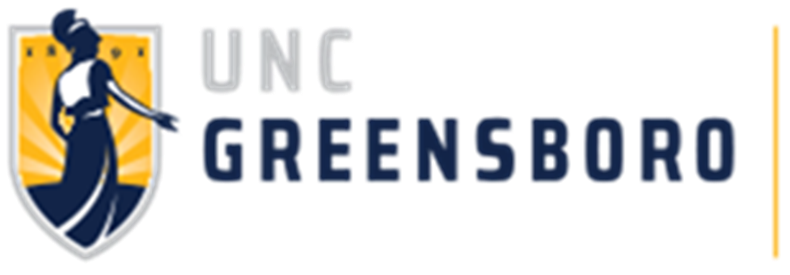 www.uncg.edu
The Bryan School of Business


Bachelor’s, Master’s, PhD

Accounting
Business Administration
Economics
Consumer Apparel & Retail Studies (Fashion)
International Business
IT & Supply Chain Management
Marketing
Sustainable Tourism & Hospitality
MBA
MS in IT & Management
Concentrations in Cybersecurity, Data Analytics, Supply Chain Management
The College of Visual and Performing Arts
School of Music
#1 in North Carolina; nationally, globally recognized 
Bachelor’s, Master’s, Doctoral

School of Art
School of Dance
School of Theatre
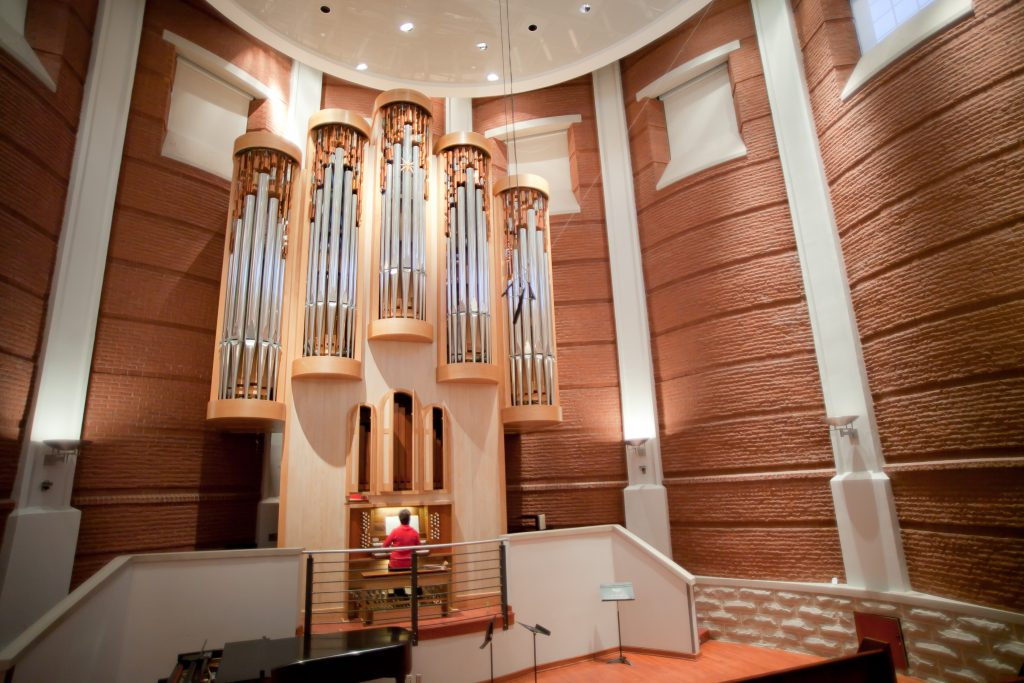 2
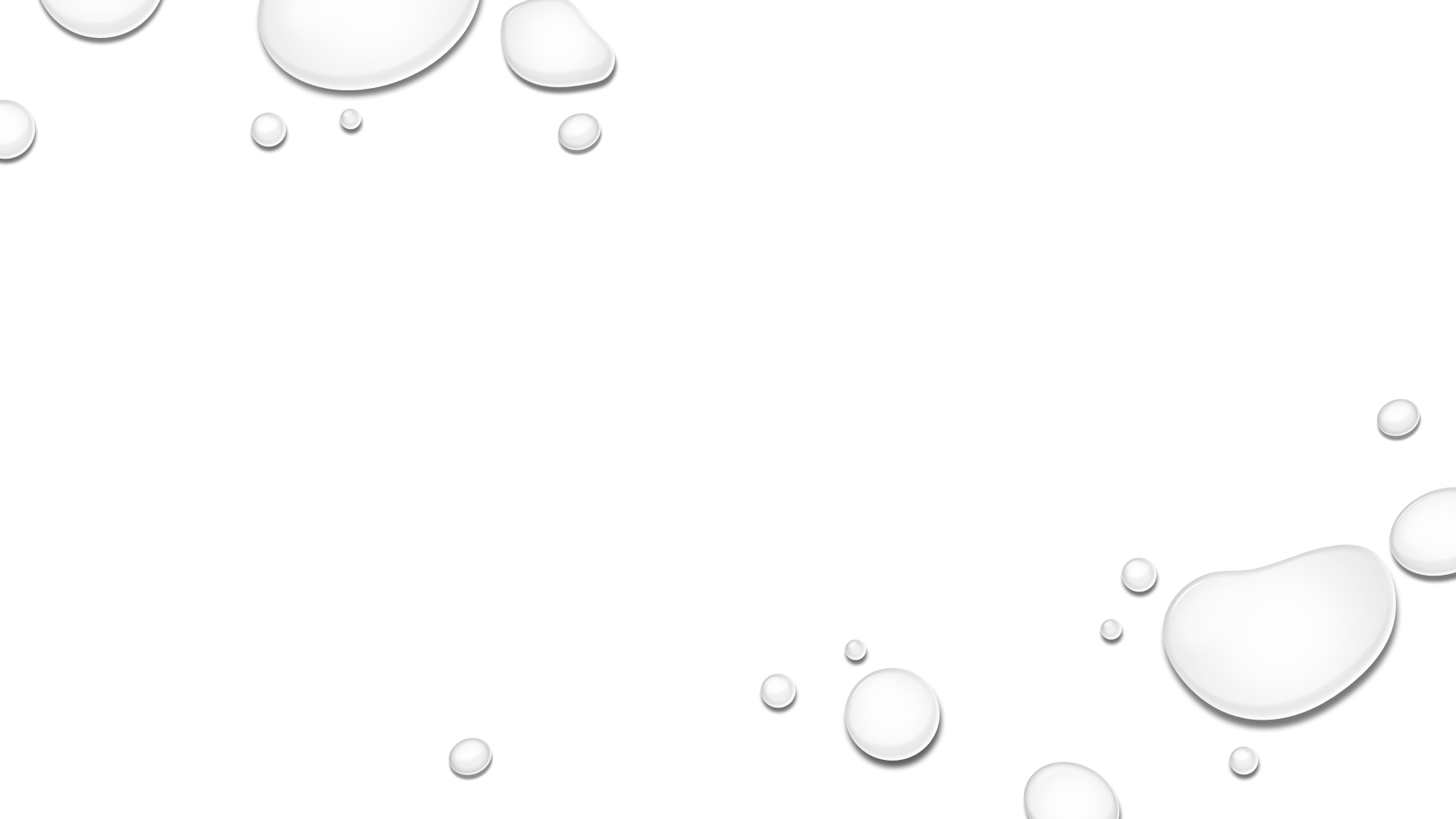 About The Uncgwww.uncg.edu
3
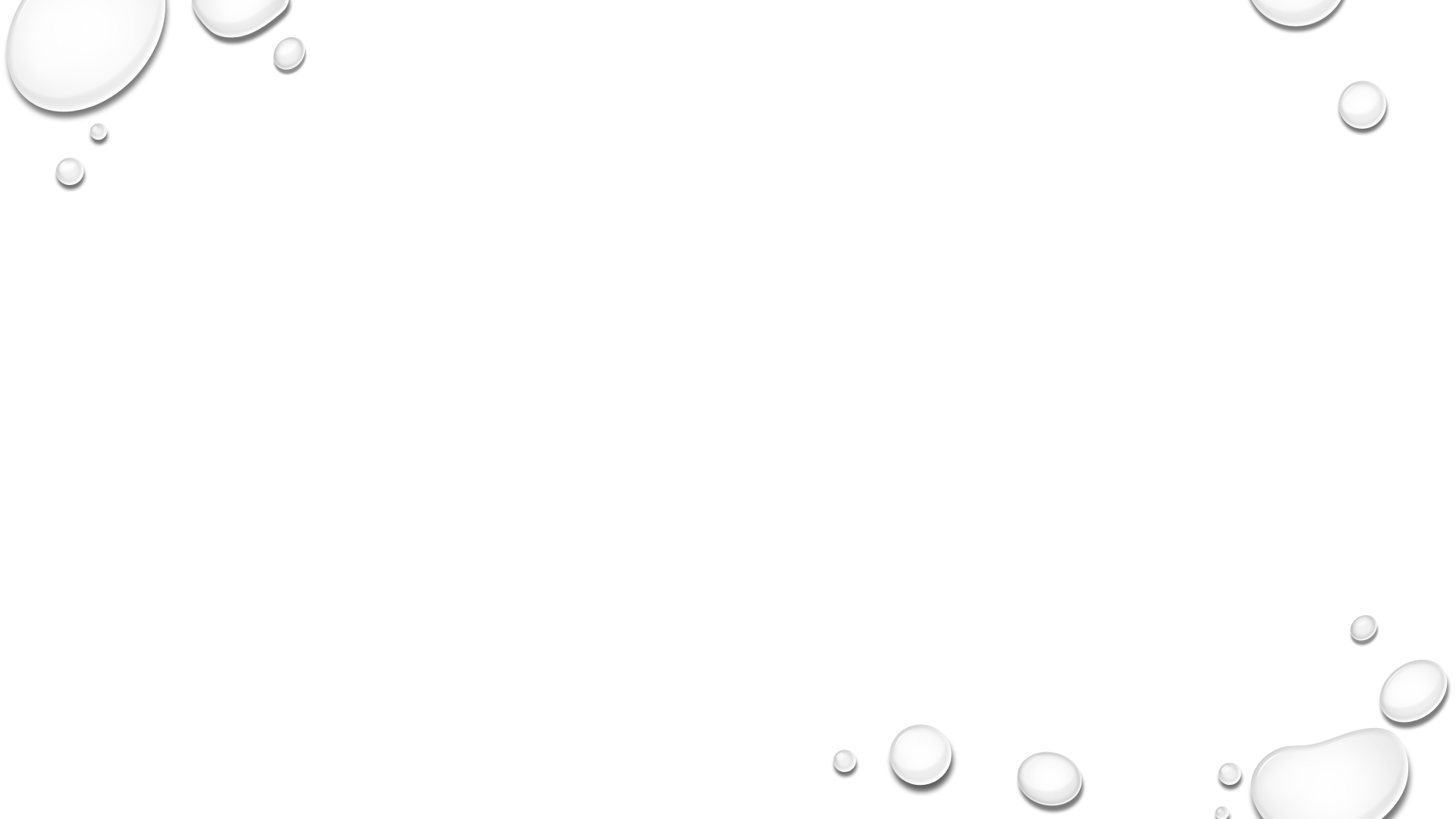 Beautiful Campus, Friendly Students, Excellent Programs, World Class Faculty, Premier Facilities in a Great StateLocated in the central part of North Carolina, a four-season state – mild summers, moderate winters, beautiful spring, fallTwo international airports: Raleigh-Durham (RDU) 1 hr away; Greensboro (GSO) 15 minutes awayLow cost of living in NC compared to other statesNC experiencing significant job growth, particularly in STEM fields, healthcare
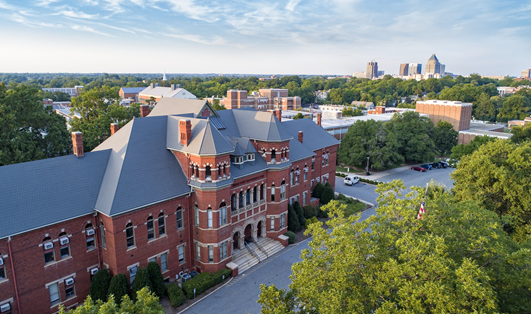 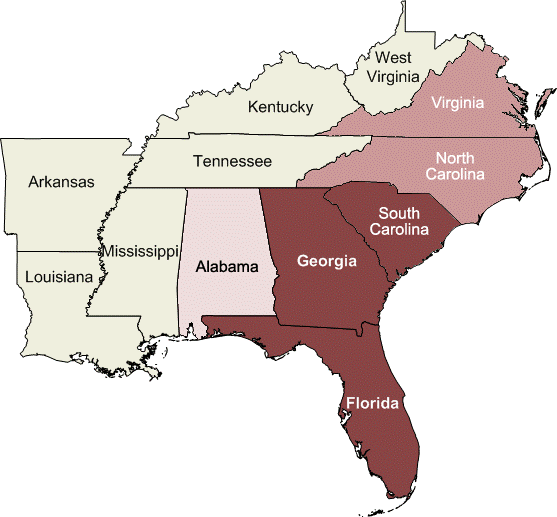 Greensboro, NC
4
Undergraduate Admission Criteria & How to Apply
IBT 79 TOEFL or
IELTS 6.5 Band Score or ELS 112 Report or PTE Academic 57, etc.
SAT / ACT - optional
Strong Essay/Personal Statement – optional but recommended
GPA 2.5 minimum; Preferred 3.0
Some programs require higher GPA and/or English language scores
Recommendations – not required
Undergraduate Freshmen: Blue & Gold Academic Merit Based Scholarships
$3,000 USD to $6,000 USD per Year
GPA 3.5 (A-) minimum
When admitted to uncg, your name automatically put into scholarship committee for review
Other scholarships available on campus (department)
F1 visa holders are eligible for on-campus employment
Academic Year Costs 2020-2021
Fall (Sept) & Spring (Jan) Combined:
Tuition & Fees	$22,890
Room (Double)	$5,381
Meal Plan	$3,657
Annual Cost	$31,928 
Costs of health insurance, books, supplies, travel, and personal expenses extra. Certain programs may have cost structure.
5
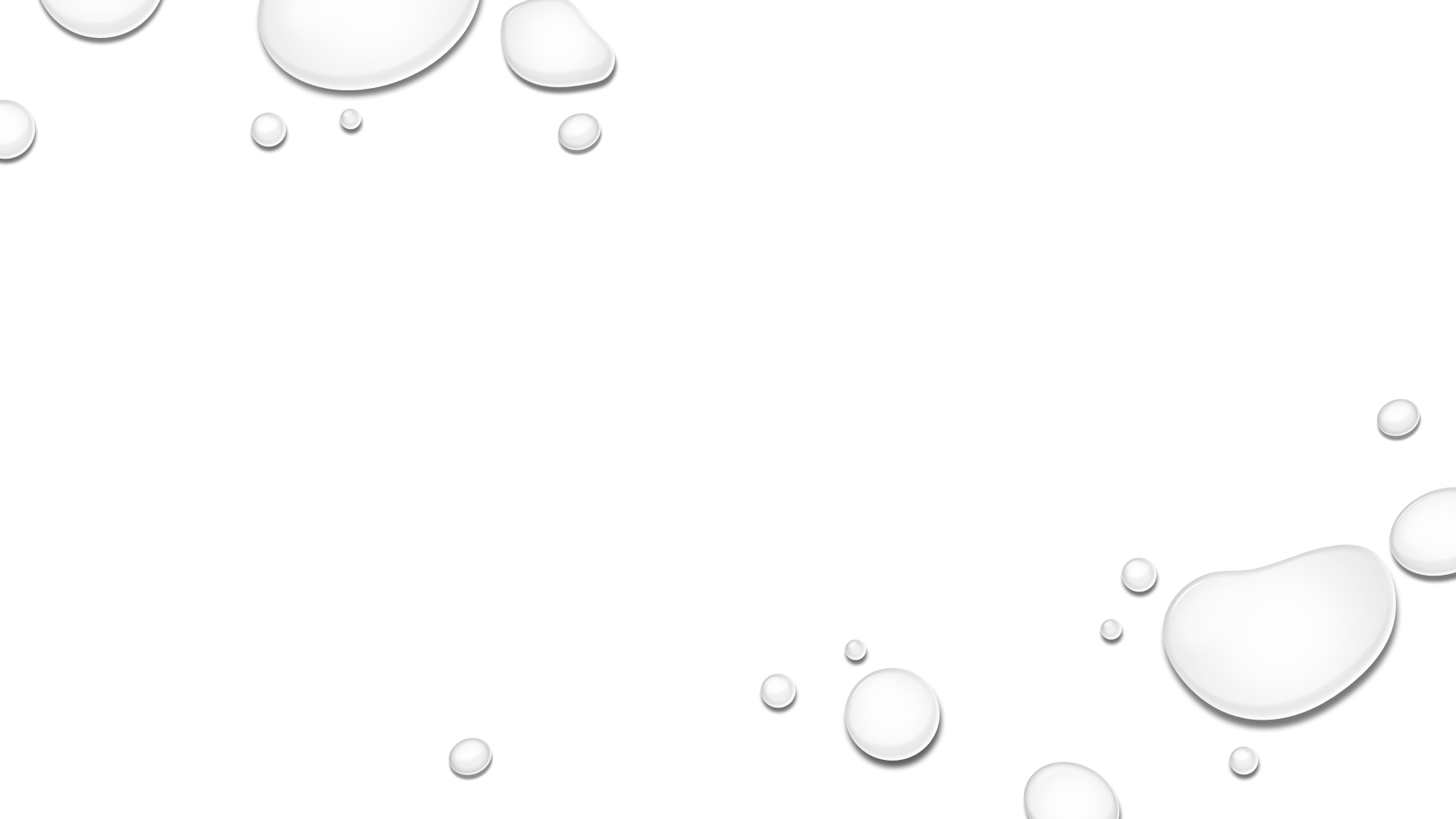 Apply through SpartanLink:
https://spartanlink.uncg.edu/

Or, The Common Application

UNCG Application Deadlines 
Fall (August):		March 1 Recommended
                      		July 1 Deadline
Spring (January):	October 1 Deadline
Applying to UNCG: Undergraduate Degrees
6
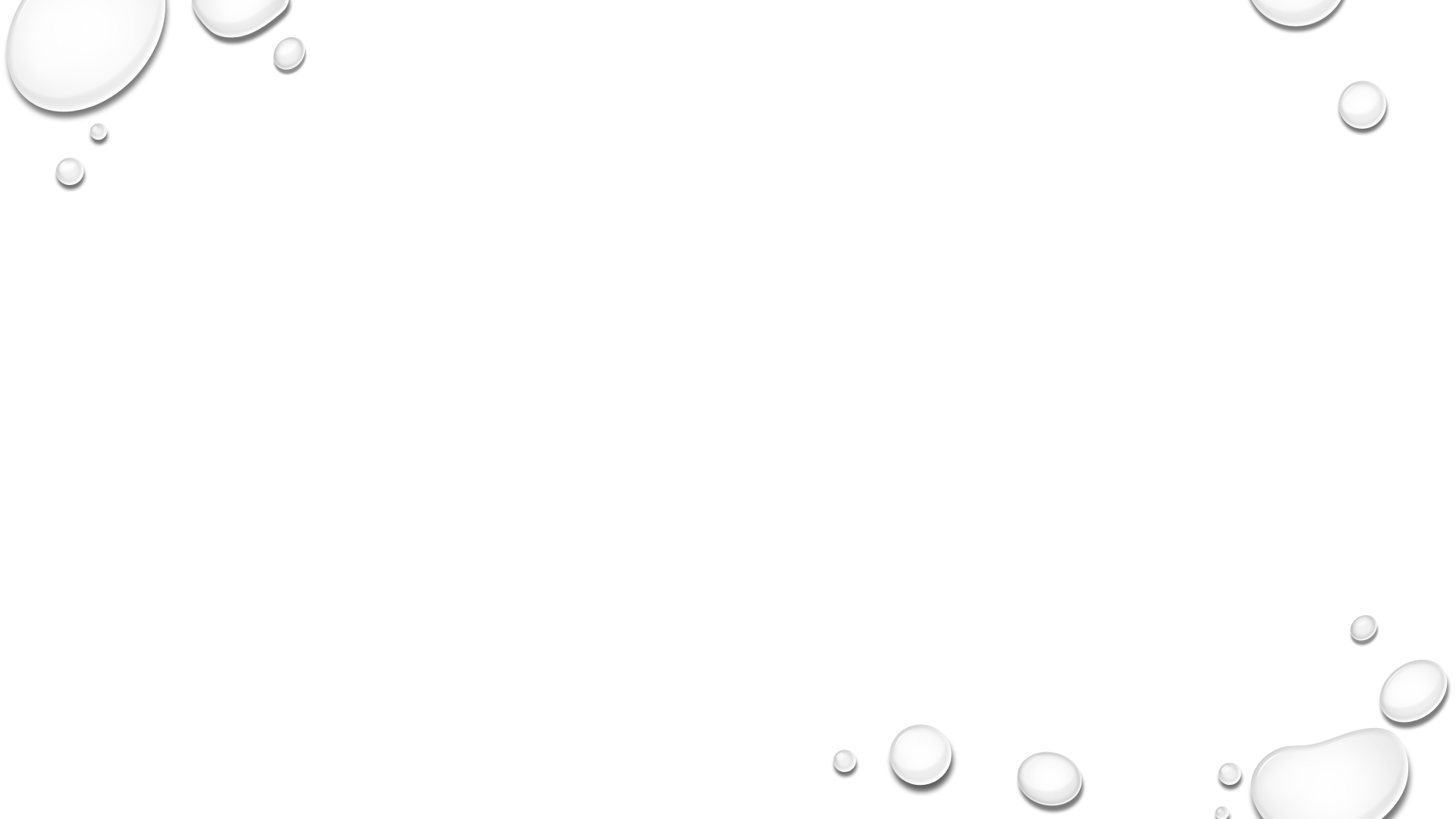 Intensive English Programs
UNCG Global Pathways - https://soeglobalpathway.uncg.edu/ - for Graduate Only:
3 Levels of Intensive English
Conditional admission offered for UNCG Grad Programs
TOEFL/IELTS waived by completing Level 3

Or,

If you need a little or a lot of English help
Interlink’s Intensive English Program 
Level 5, the highest, allows you to waive the TOEFL or IELTS
Conditional undergraduate admission offered for UNCG
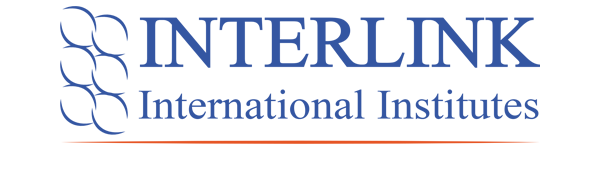 7
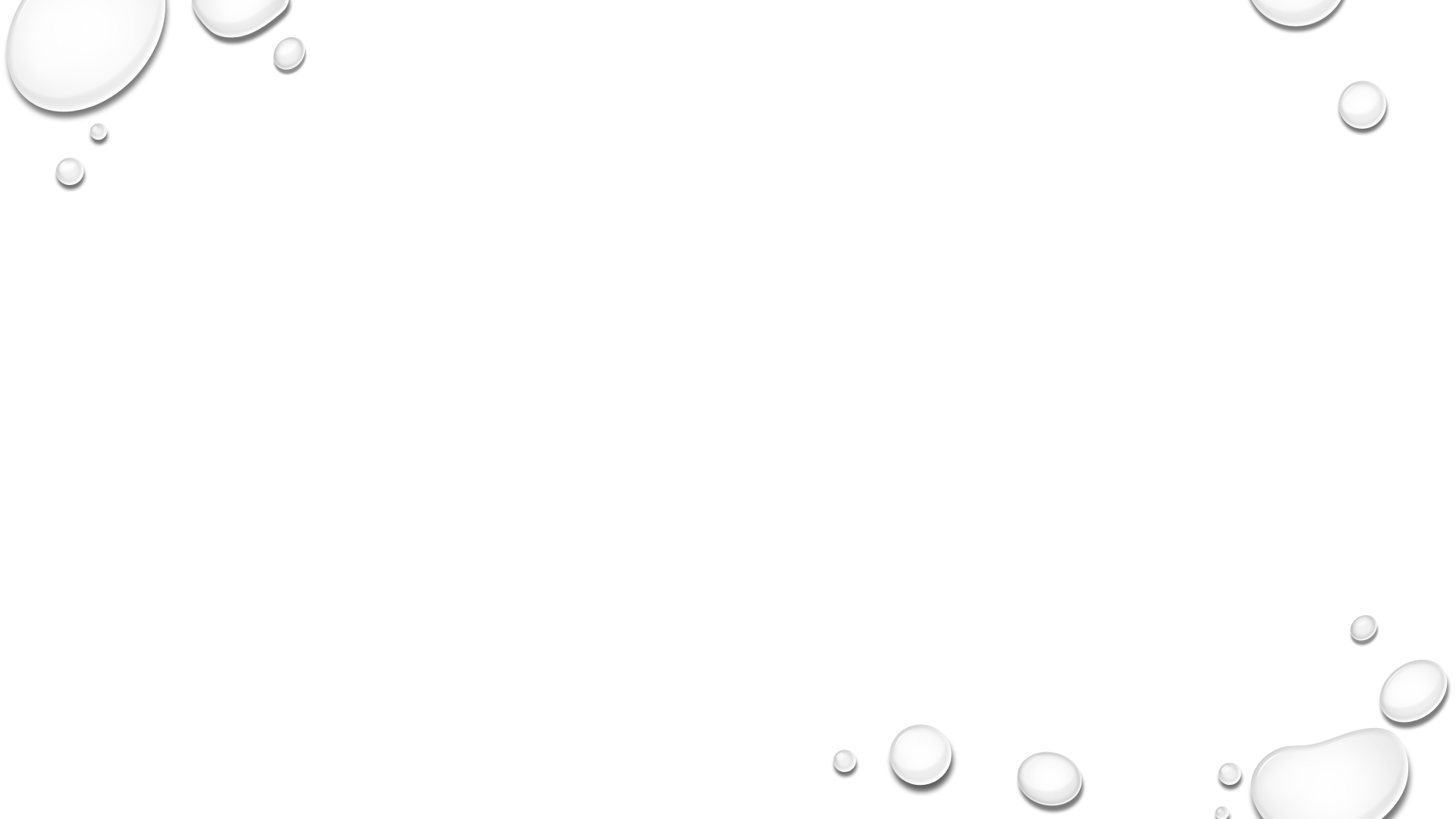 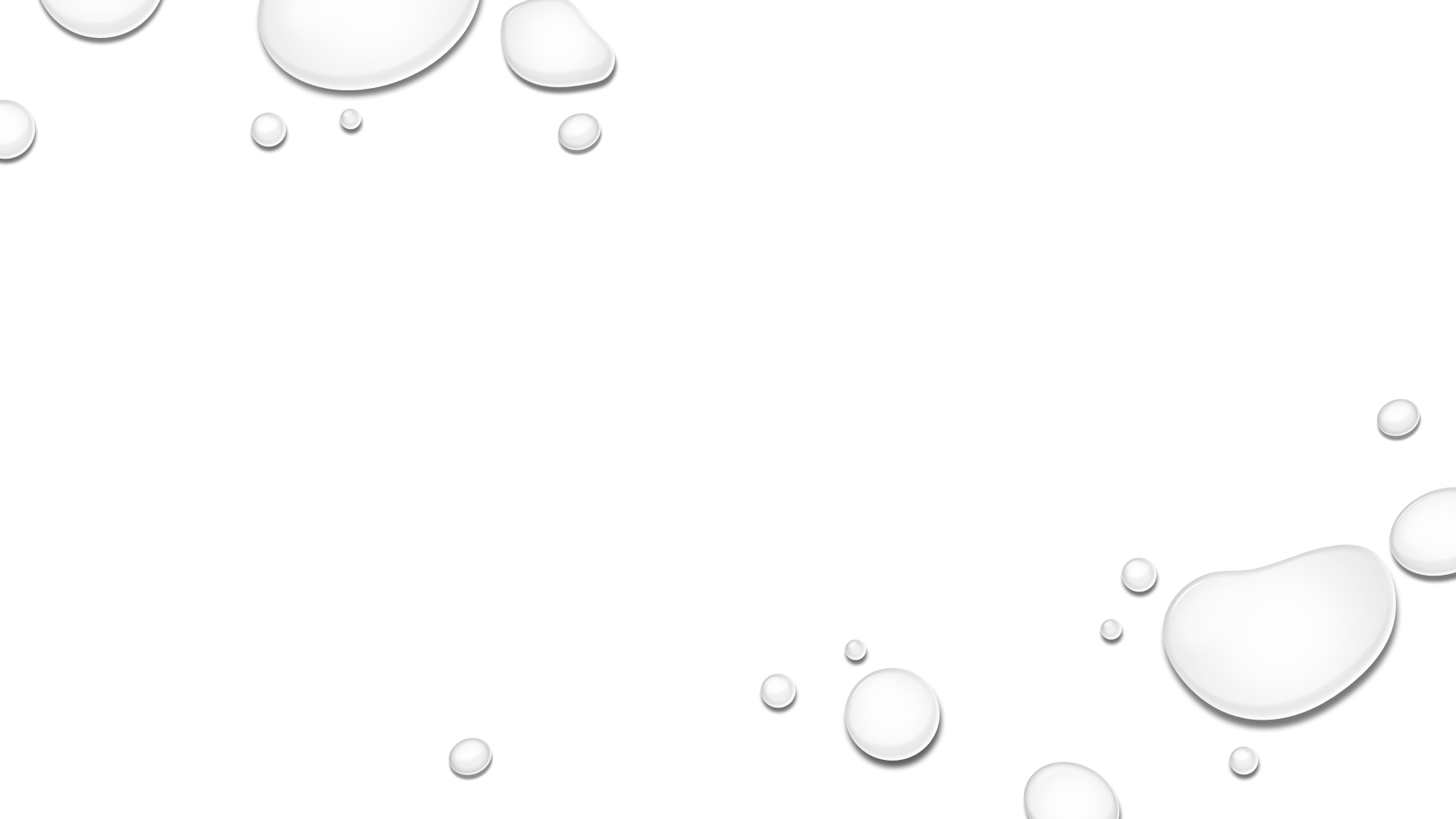 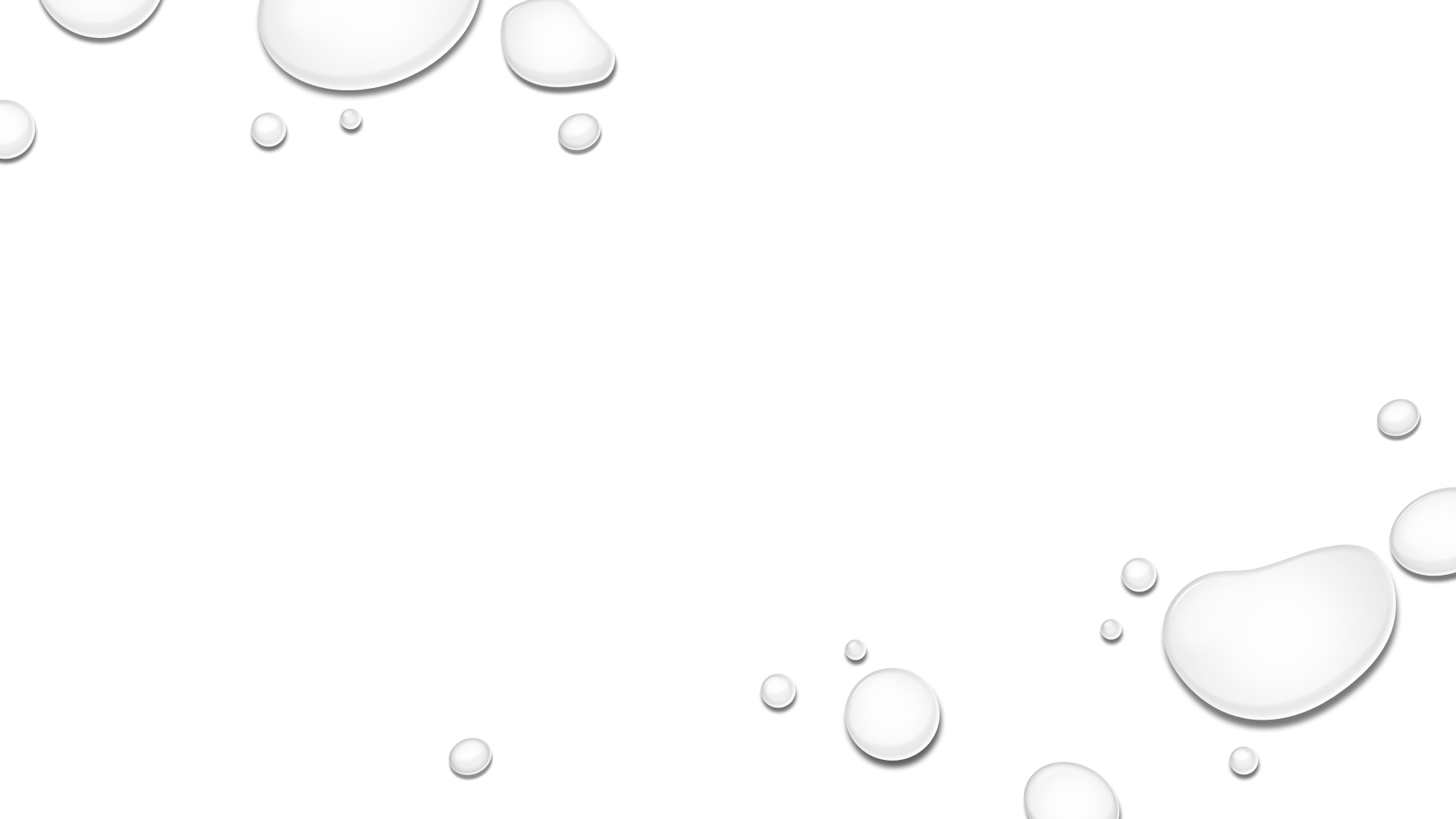 Graduate students: 79 Master’s Degrees
MS in Computer Science (GMAT 150 Quantitative minimum)
MS in Informatics & Data Analytics (no GRE or GMAT)
MS in IT & Management (GRE, GMAT flexible with relevant work experience, grades at bachelor’s degree) – (w/Cybersecurity)
MBA (GRE, GMAT required but waiver possible with relevant work experience – must request waiver) – (w/Global Supply Chain Management)
MS in Nanoscience & NanoEngineering (GRE, GMAT required)
MS in Biology, Biochemistry (GRE required but recommendations more important)
MS in Accounting GRE, GMAT required but waiver possible with relevant work experience – must request waiver)
MA in Mathematics & Statistics
So much more!!
Complete list of Grad/PhD programs at:  https://grs.uncg.edu/programs/
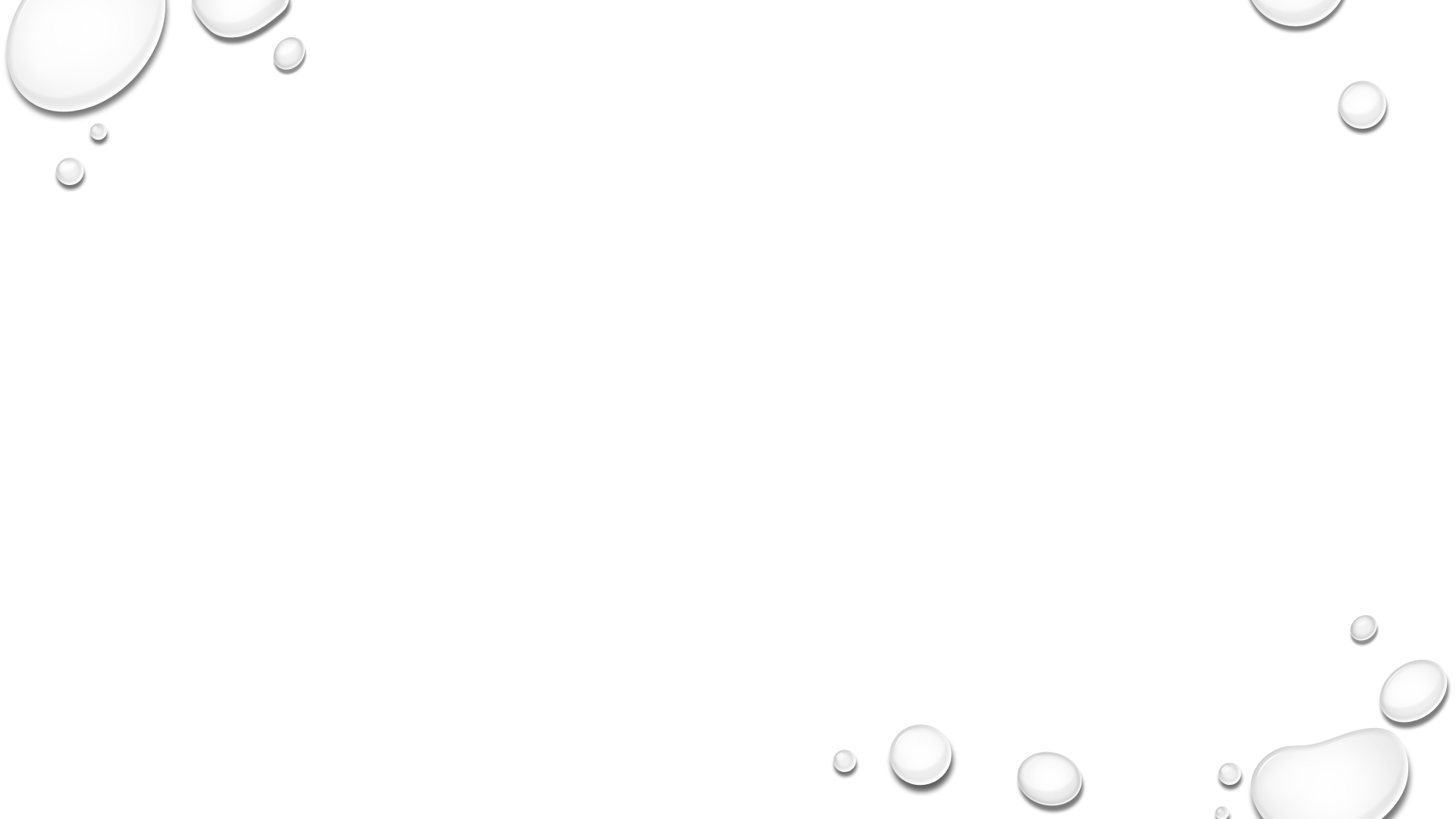 8
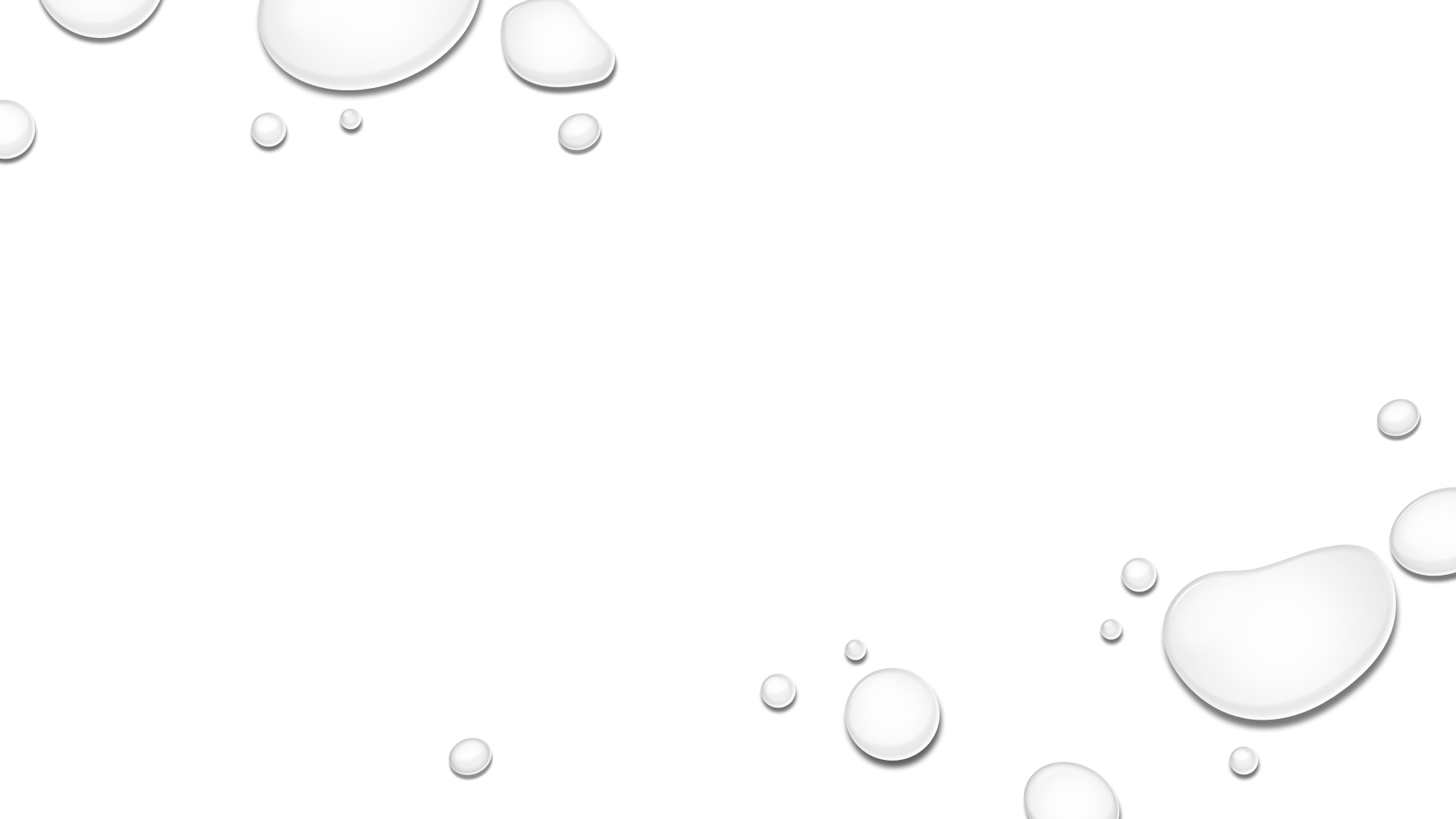 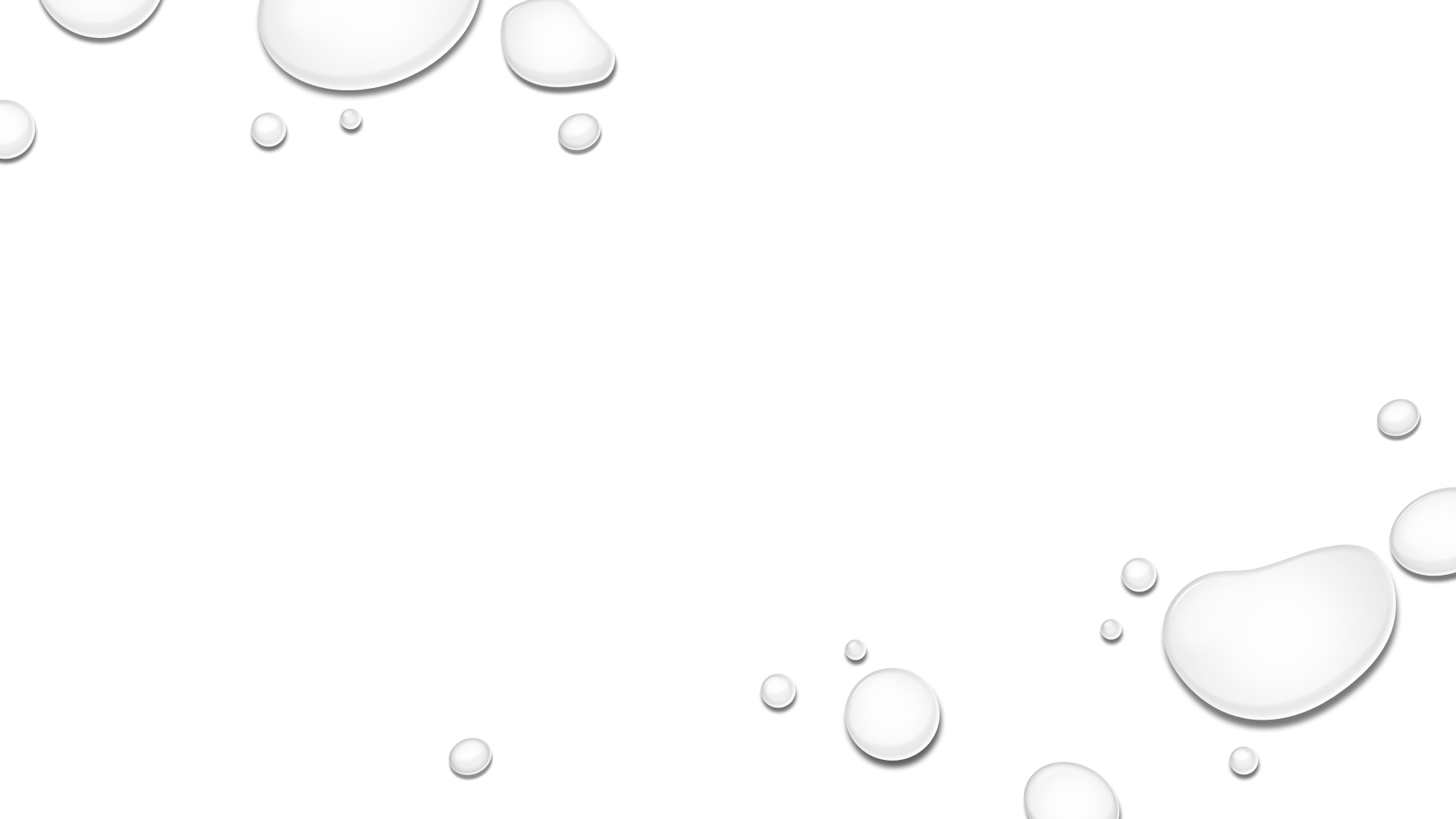 Graduate Application Requirements
9
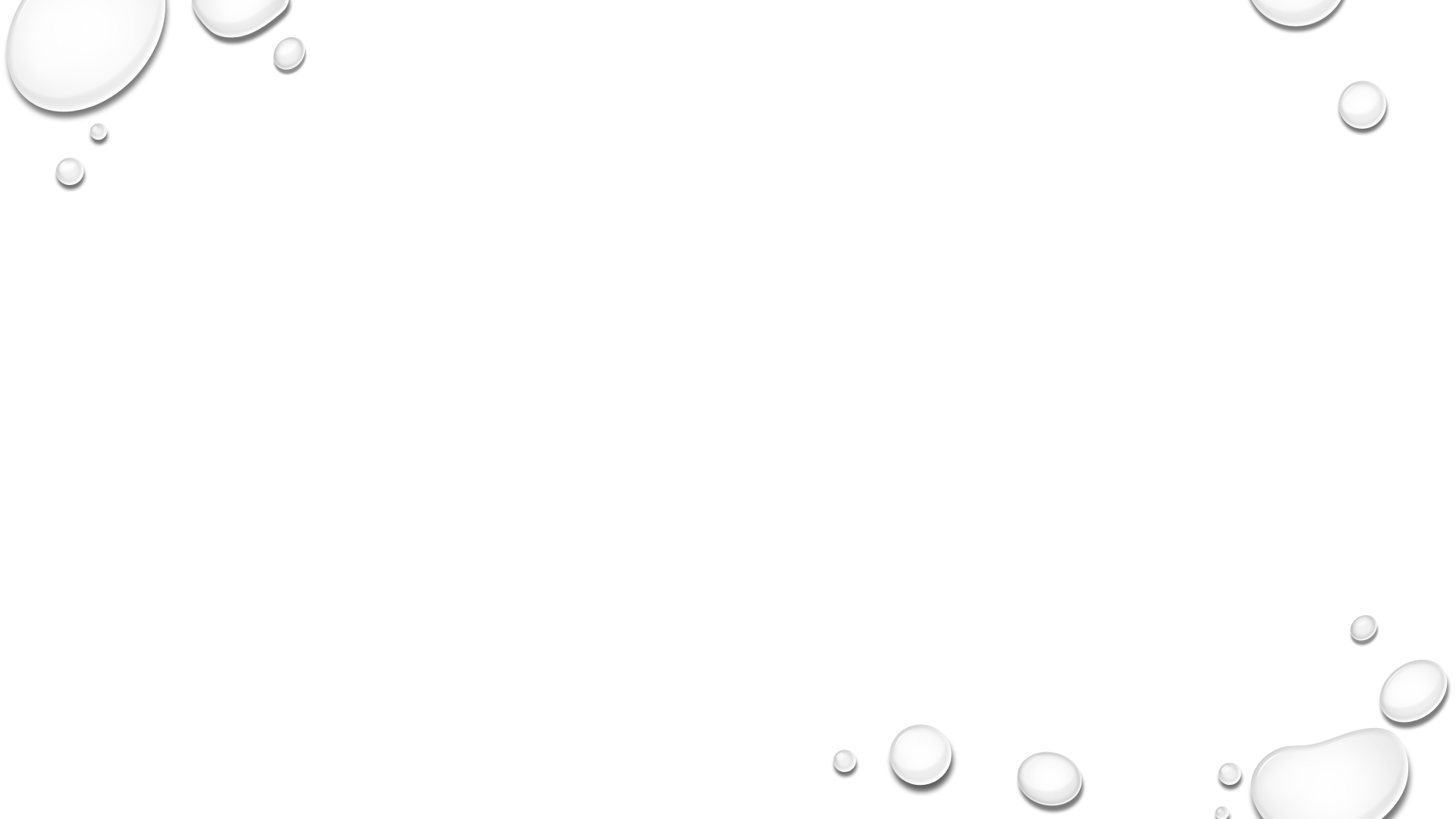 Graduate Tuition, Fees, Housing Options
Residential Life – Graduate Housing





Example: 2BR/2BA for Fall/Spring: $8,539.00
Optional Unlimited meal plan extra – Example: $1,874.19 per semester

Numerous 1B/1BA apartments in the community to rent
$650 - $900 per month
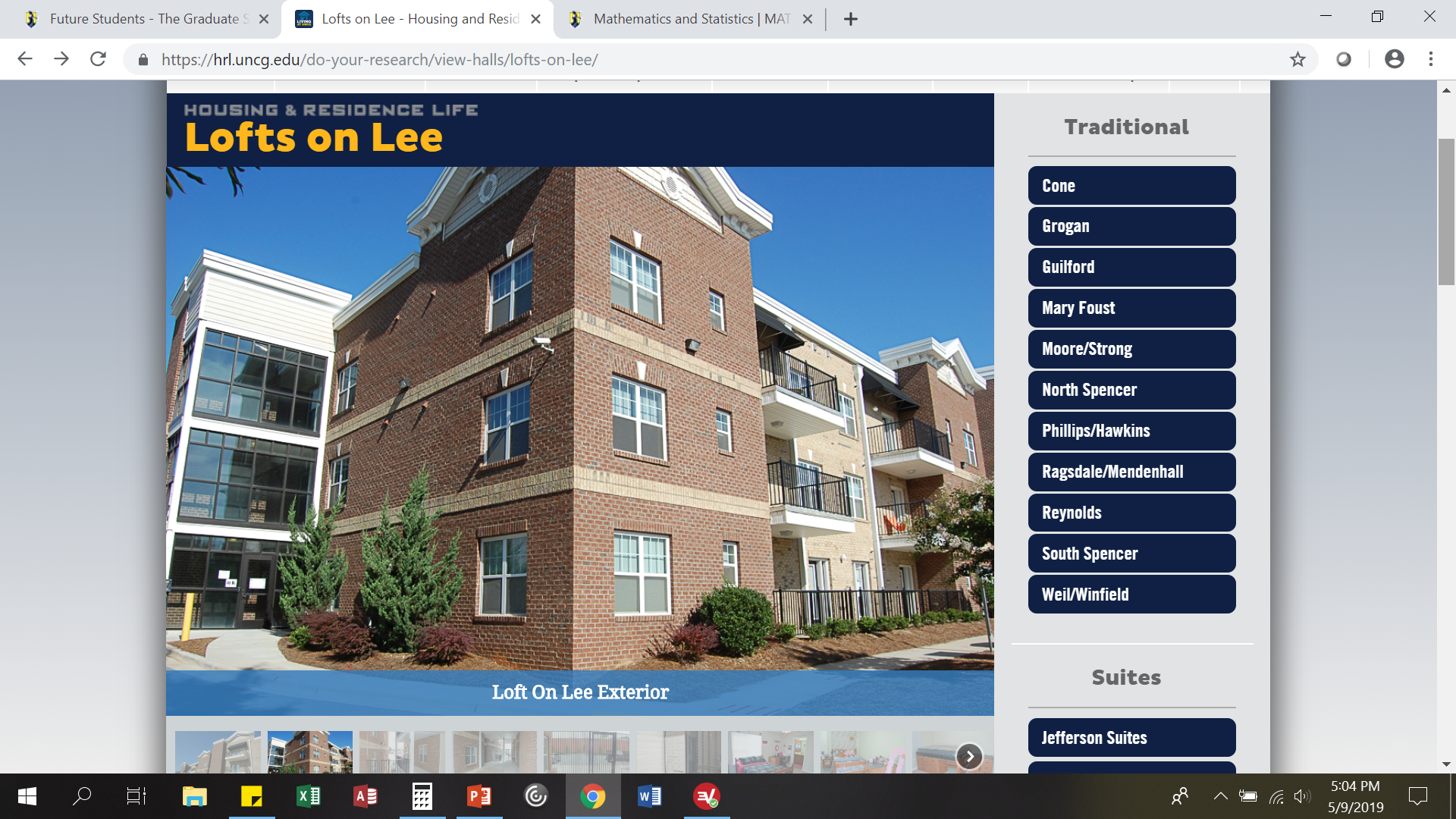 Cost of Attendance at UNCG
10
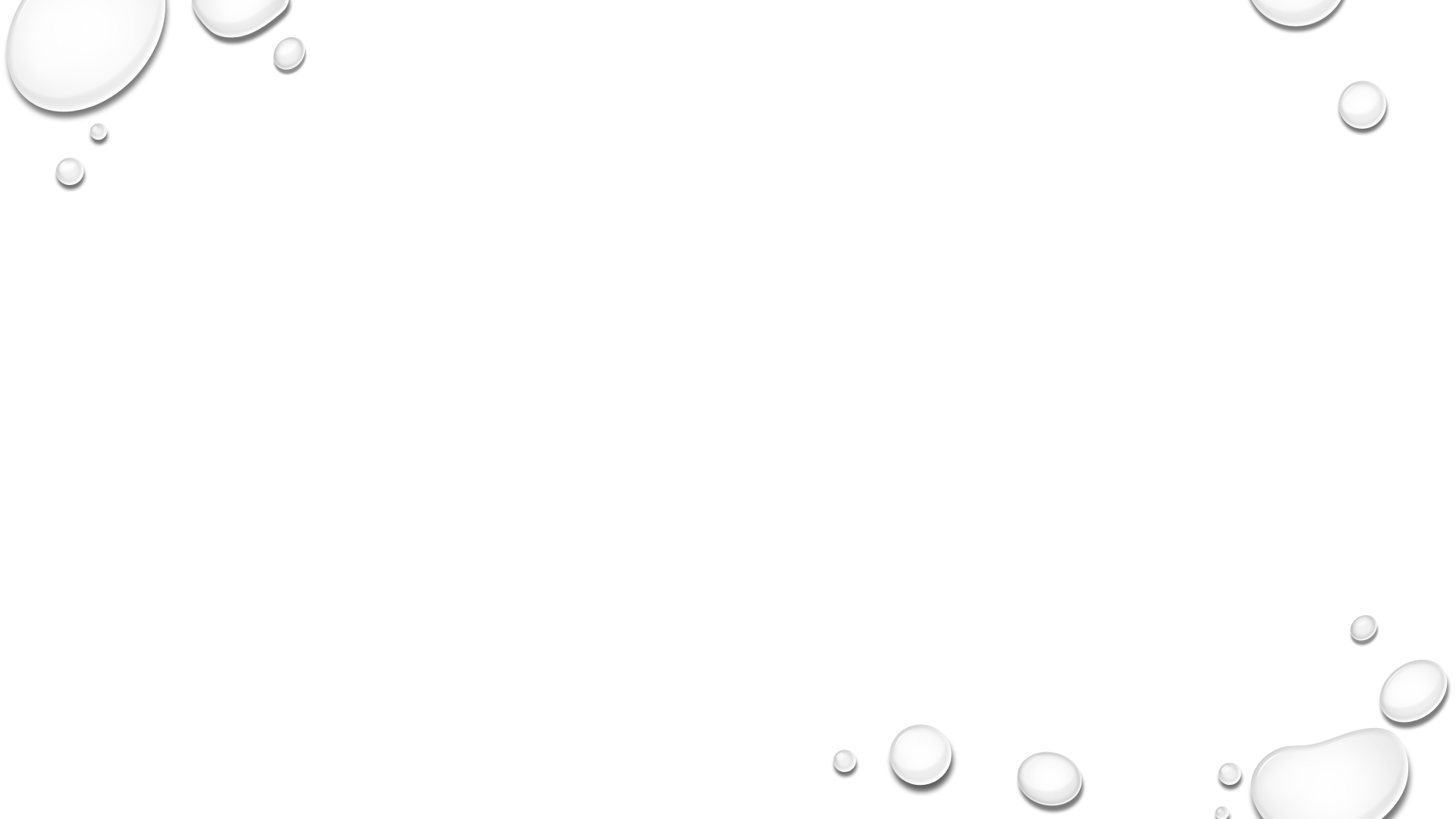 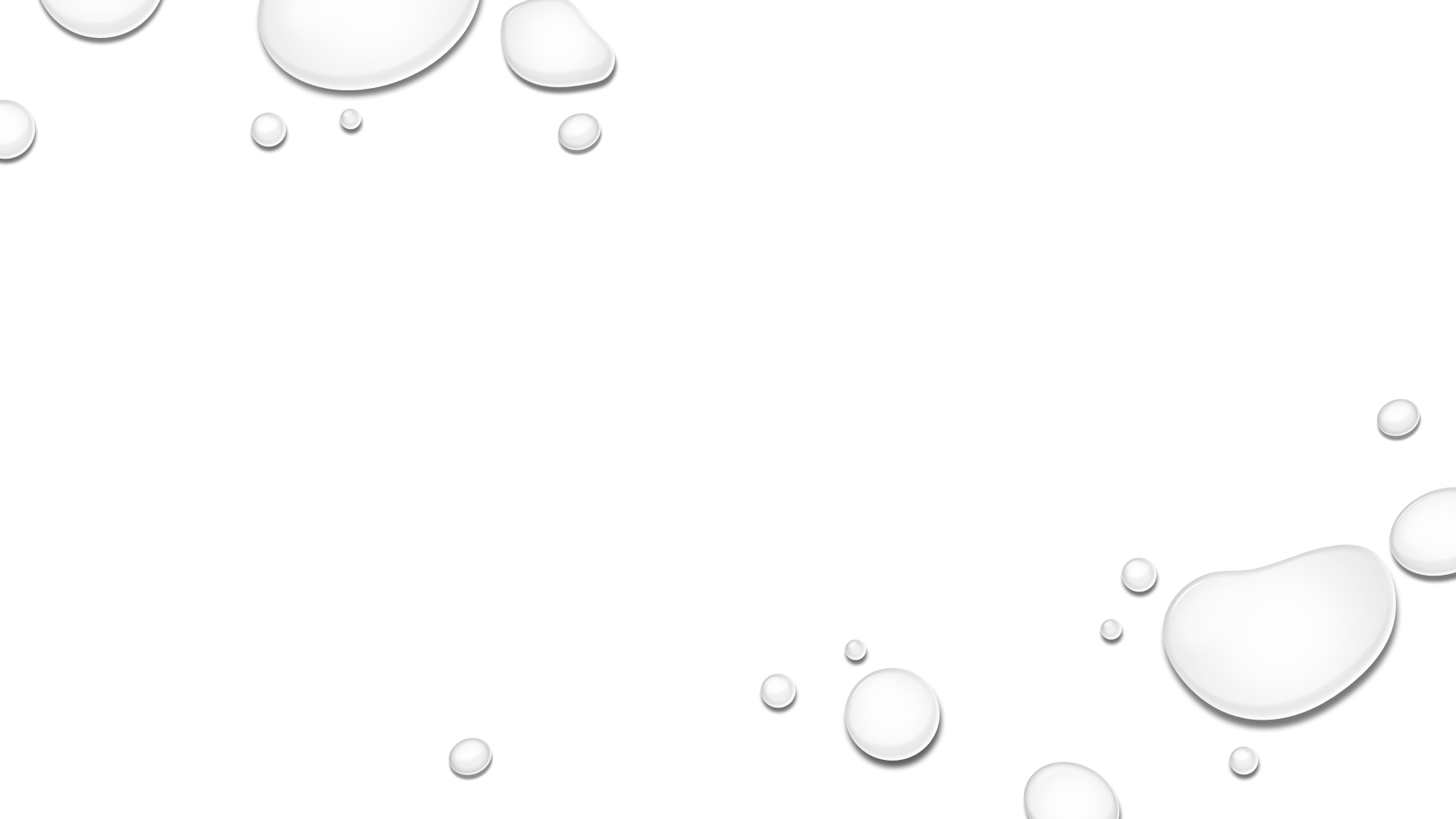 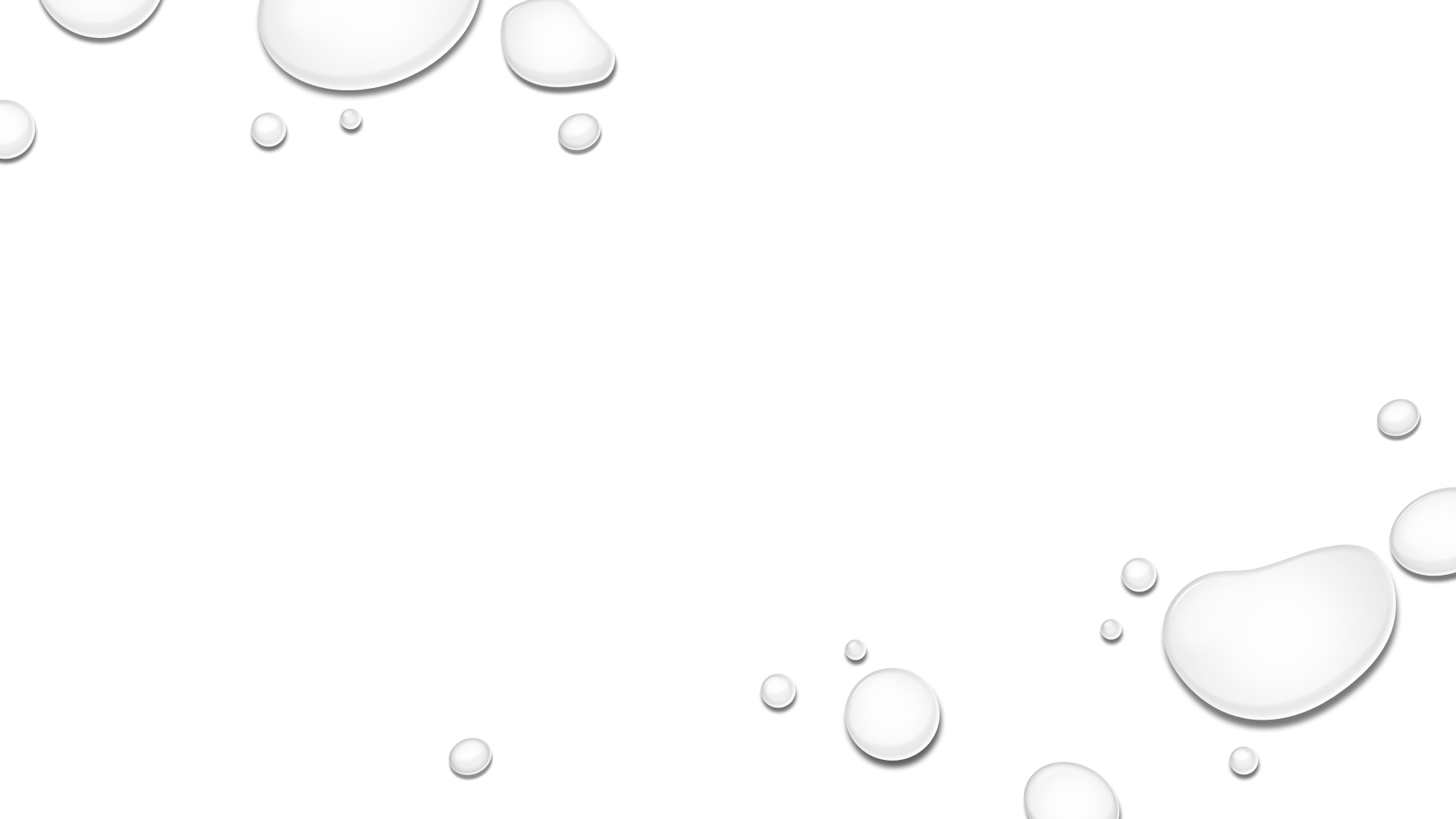 Graduate Assistantships (GA)
when applying, check on your application that you want to be considered for a ga position 

example:

tuition waiver for full-time enrollment

$20,000 usd stipend for 20 hours work per week minimum

note: ga funding varies and can be substantially more


graduate expo – showcasing graduate research projects

ga jobs also posted at:  www.uncg.edu – human resources / jobs search
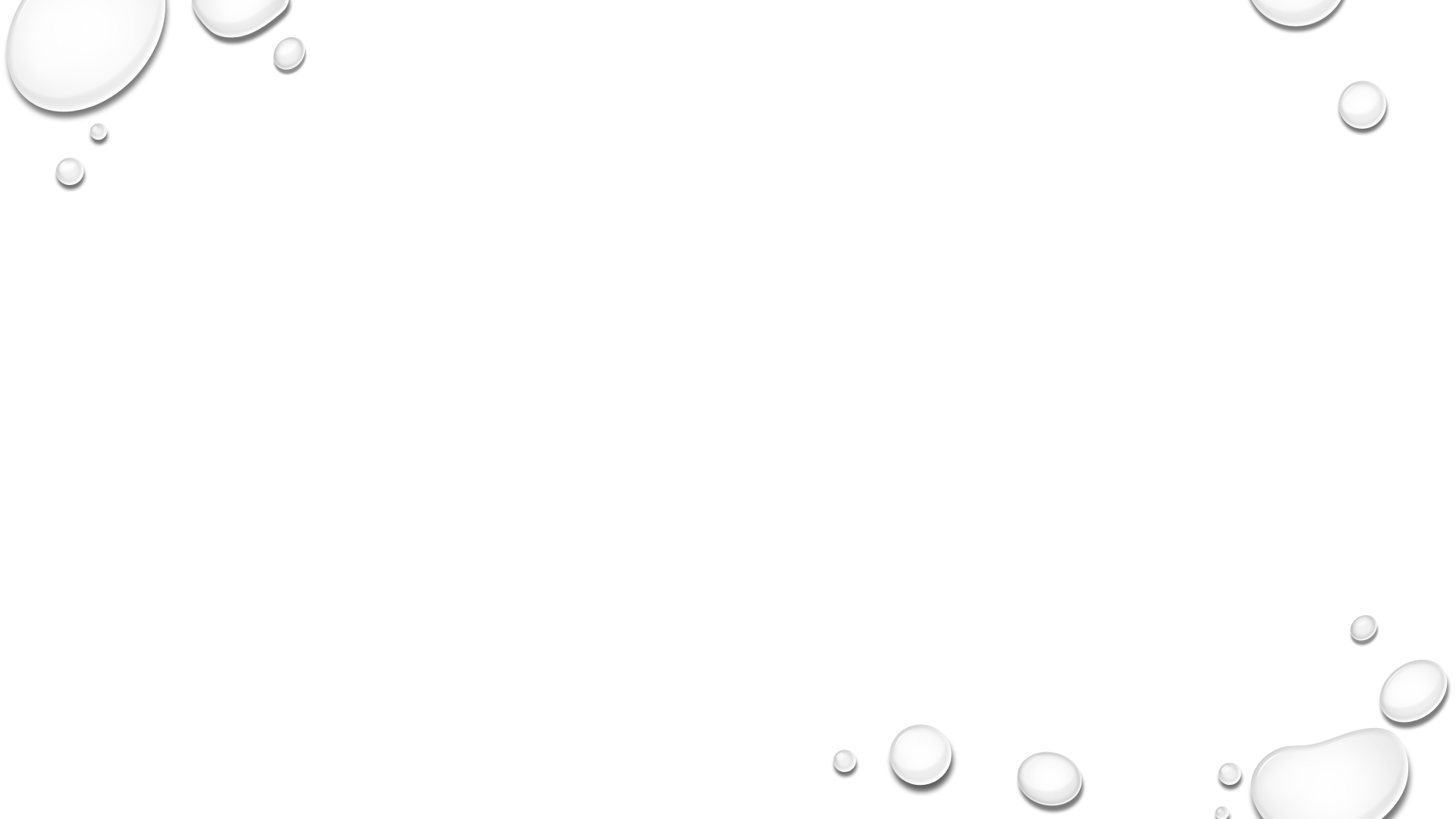 11
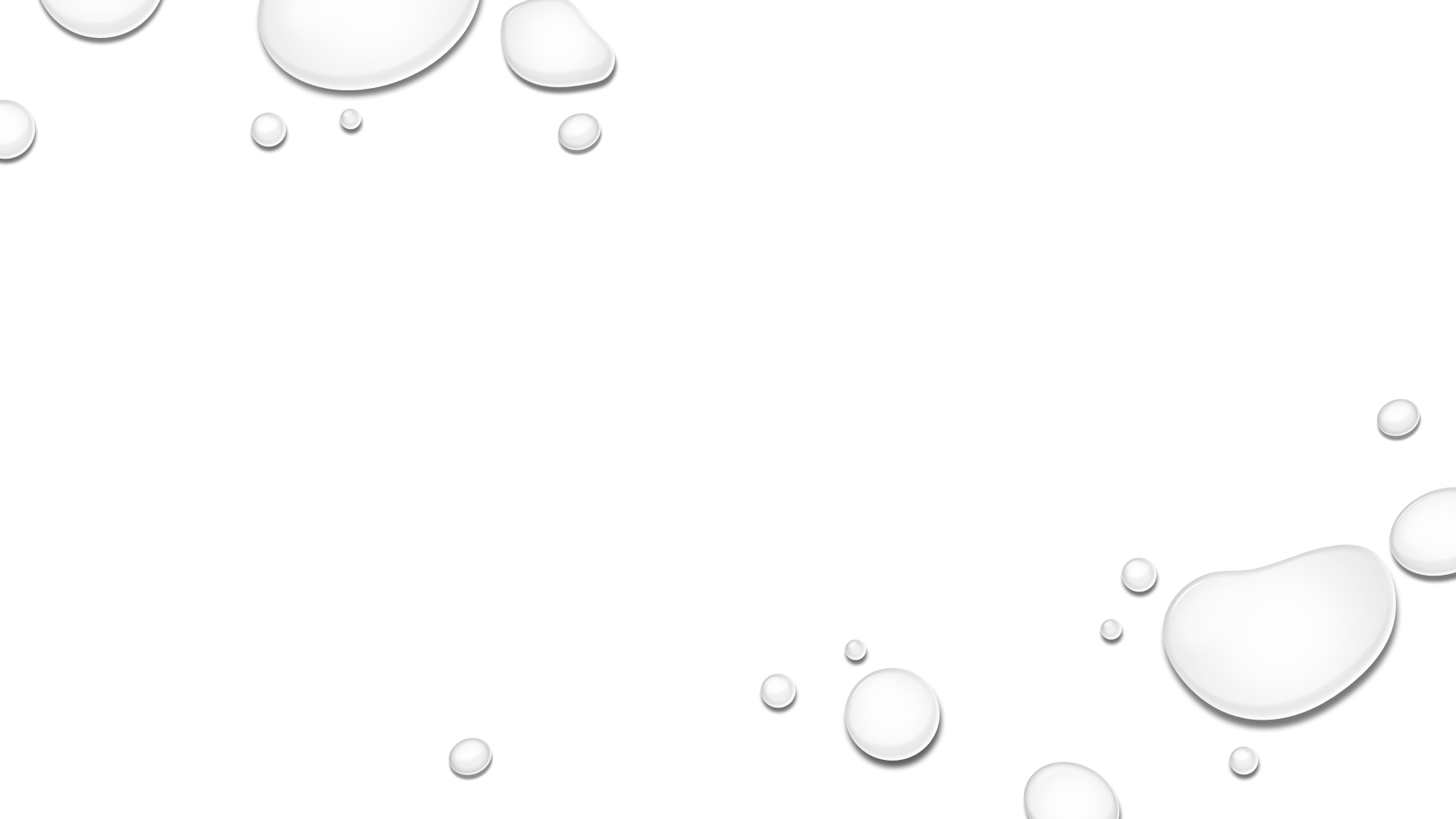 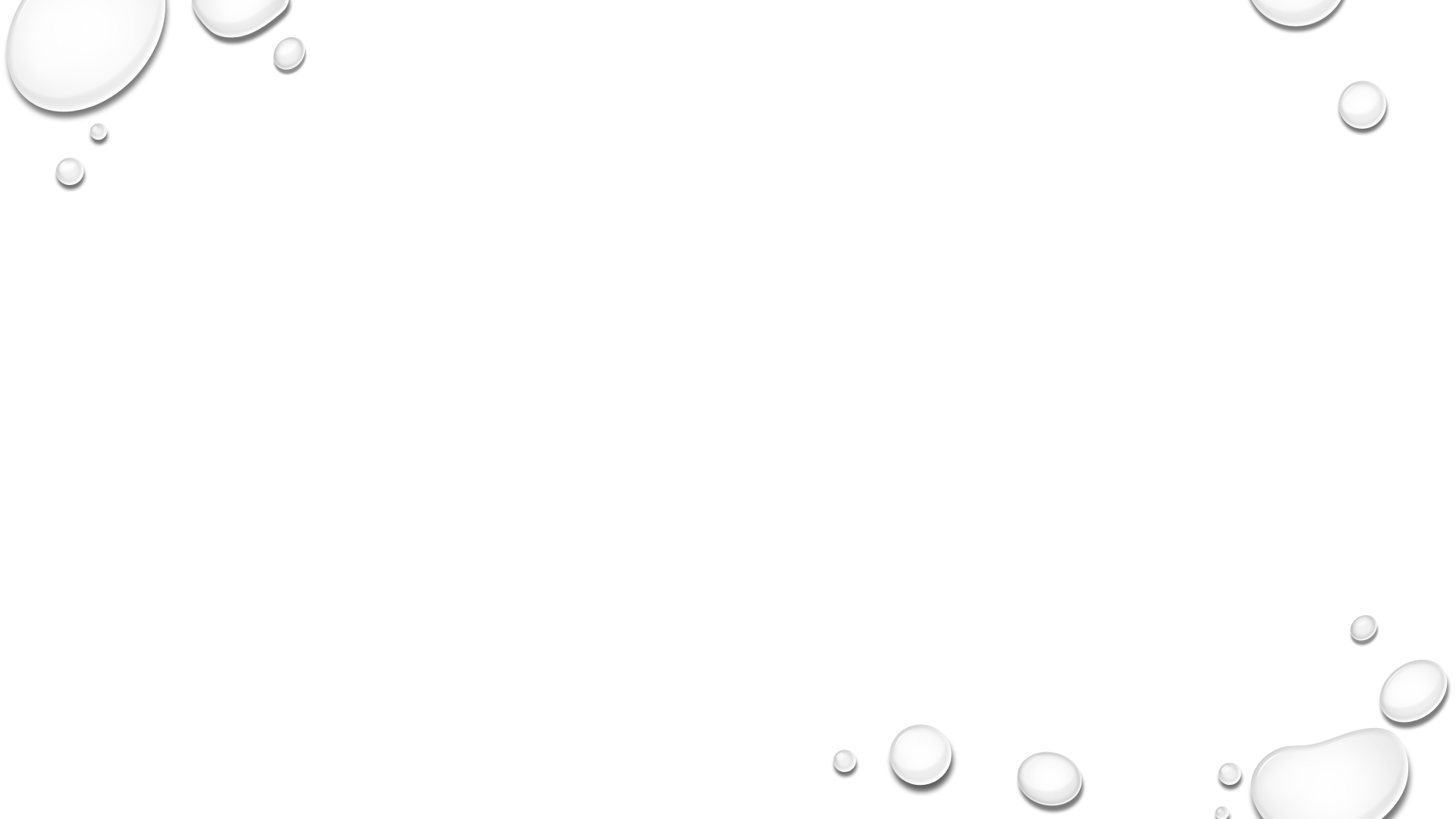 Student Support Services
Internships for course credit (3-6 credit hours) with major industries in North Carolina & Greensboro area (ex: Volvo, Honda, VF International, Fedex, Amazon, GE, UNC & Cone Health Systems, Etc.)
Multi-cultural center
Multi-faith quiet rooms for meditation
Career Services Center
Comprehensive tutoring and writing center
Division I Sports and intramural sports
Office of disability services
Writing & Math Centers
Each department has its own advising & career services center
Lloyd International Honors College
Study abroad services (International Programs Center)
Dormitories / Residential Halls (18) including an International Hall
12
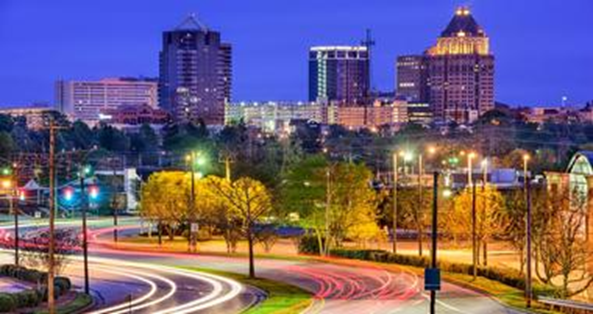 About Greensboro
A metro city of about 300,000 population  
Greensboro Coliseum – attracting major talent around the globe
Greensboro symphony orchestra
TANGER AUDITORIUM
Multicultural grocery stores
Arts, culture, diverse food, music, entertainment, festivals  
Foodie culture – Multi-ethnic foods
Progressive bus line/transportation system
Excellent, Large Shopping Centers 
Friendly Shopping Center
Four Seasons Mall 
International Markets
TANGER OUTLETS
SO MUCH MORE!
Multi-faith houses of worship
Science Center/Aquarium Downtown, historic Greensboro
WEATHERSPOON ART MUSEUM
Civil Rights Museum
FARMER’S MARKETS
Foodie culture, great nightlife
Greensboro International Airport (GSO) – 15 minutes from uncg
13
WELCOME TO UNCG!
Carol L. Mandzik, MBADirector of International RecruitmentCarol.Mandzik@uncg.edu
14